Engaging Chemists to Strengthen TB Notification
Background
46% TB patients not known to National Programme

> 80% of initial care-seeking is in private sector

Based on prescriptions from informal health care providers anti-TB drugs was available over-the-counter

Inspite of TB being a Notifiable Disease NOT all private practitioners are notifying
Plos One 2011; 6(9): e24160
Plos One 2012; August 6
Opportunity
Government Notifies Schedule H1 drugsOver-the-counter sale of 46 drugs restricted from March 1, 2014
The list includes 11 anti-TB

Drugs will carry a Boxed Label Warning that 
should not be sold without a prescription issued by Registered Medical Practitioner 
self-medication of the drug preparation can be dangerous. 

The new rule mandates the chemists and druggists  
To maintain sales register and 
To retain the physician’s prescription copy as a proof of drug sales.
Administrative Actions
DHS letter to Commissioner FDA
Commissioner FDA to Chemist Associations
DHS letter to CMHOs
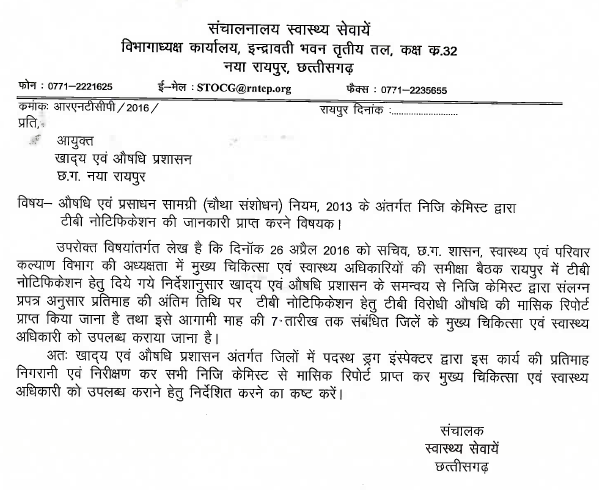 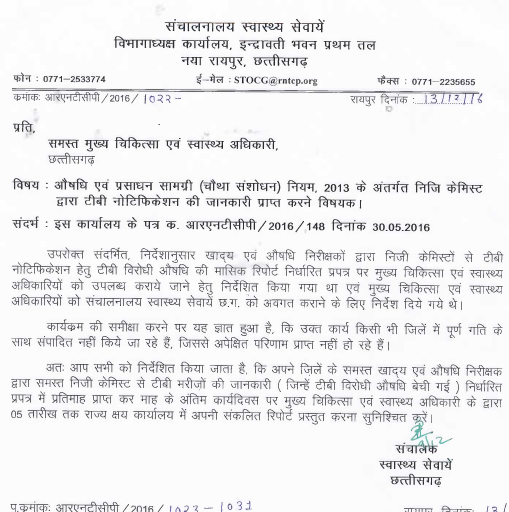 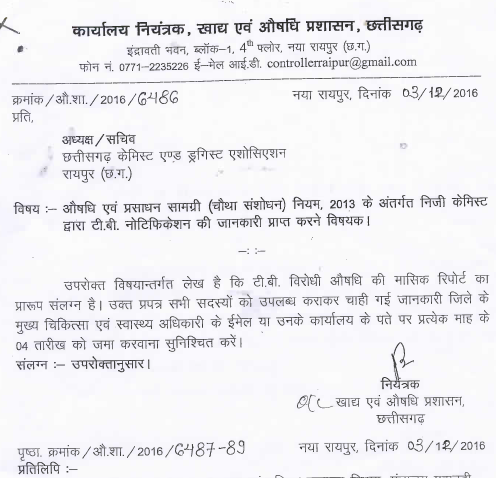 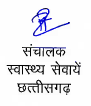 District Preparedness & Actions
Sensitization workshop of Chemists by the districts

Monthly Coordination Meeting of Drug Inspectors with RNTCP staff

Drug Inspectors collect notification information from Chemists in a structured format.
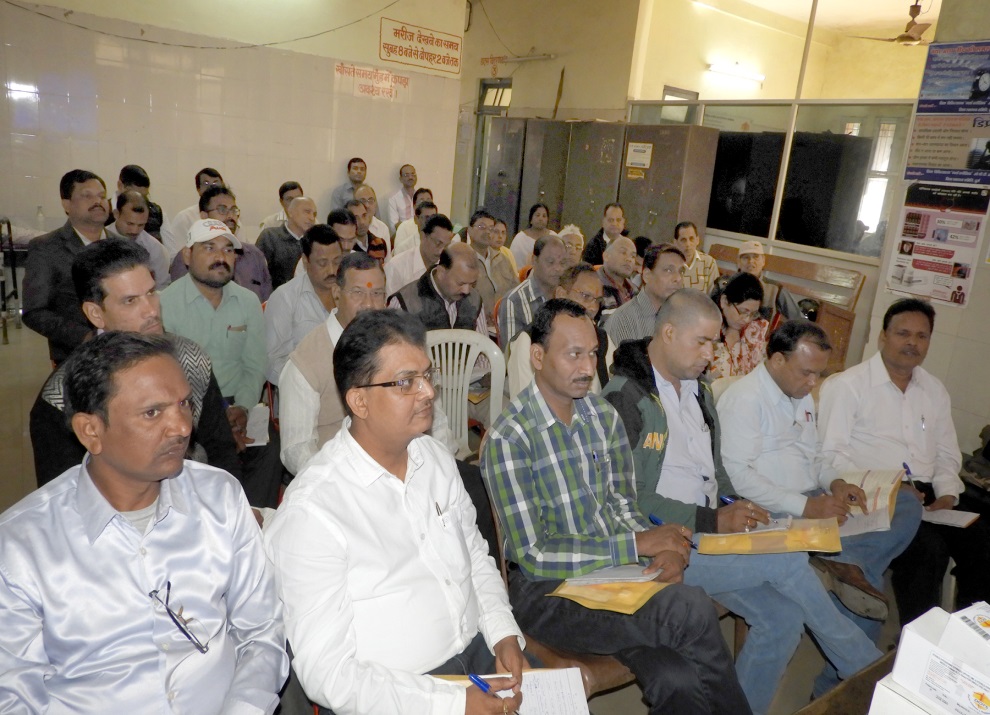 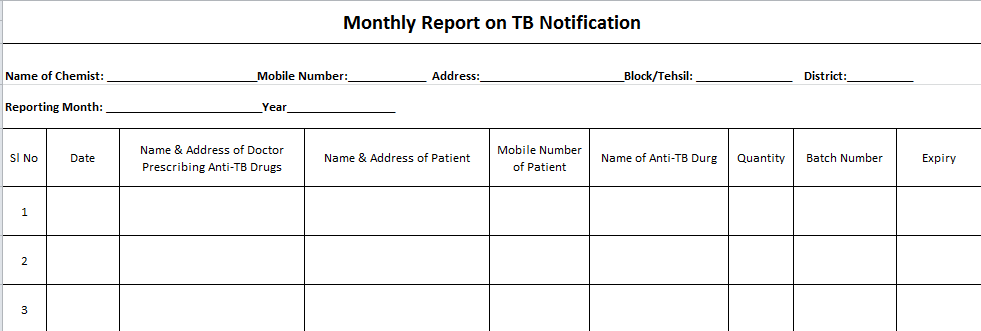 Outcome of Efforts
TB patients notified from Chemists
TB Notification from Chemist - Tool to Strengthen Private Partnership
TB Notification information from Chemists is being utilized to track back those private practitioners NOT notifying TB cases 

State-wide baseline information now available that 41% chemists sell anti-TB drugs

Policy being developed to partner with Chemists for providing FREE anti-TB drugs under RNTCP
Impact on TB Case NotificationPublic & Private Sector (per lac population)
142/lac
126/lac
128/lac
104/lac
50% TB patients treated in Private Sector
Bilaspur
Raipur
TB in Public Sector
TB in Private Sector
Way Forward….
De-duplication of TB Notification from Private Practitioners & Chemists to generate accurate information

Plan to Keep FREE Anti-TB Medicines at Selected Chemists & Private Practitioners

Drug Sales data from chemists can be utilized for estimating privately treated TB cases

Anti-TB prescription practices of private sector – is there a need to regulate wrong treatment practices??
Undernutrition and Tb In chhattisgarh
40000 new patients every year 
Undernutrition is a much bigger problem than MDR Tb 
90% of our people with tuberculosis are malnourished, 55% have severe undernutrition 
average weights of adults with tuberculosis are (PLOS One 2013, JSS study) 
33 kg in women and 
39 kg in men.
What can Supplemental food do to Tuberculosis care
Deaths reduced by two thirds
Improved compliance: food , less side effects
Improved weight gains
Return to work
Possibly less relapses
Mukhyamantri Kshay Poshan Yojana
1 kg milk powder, 1.5 kg shelled groundnuts and 1 kg soyabean oil each month for all Tb patients for entire course
First state in India to do this: trailblazer
Budgetted in the state budget.